Ориентирование

 на местности.
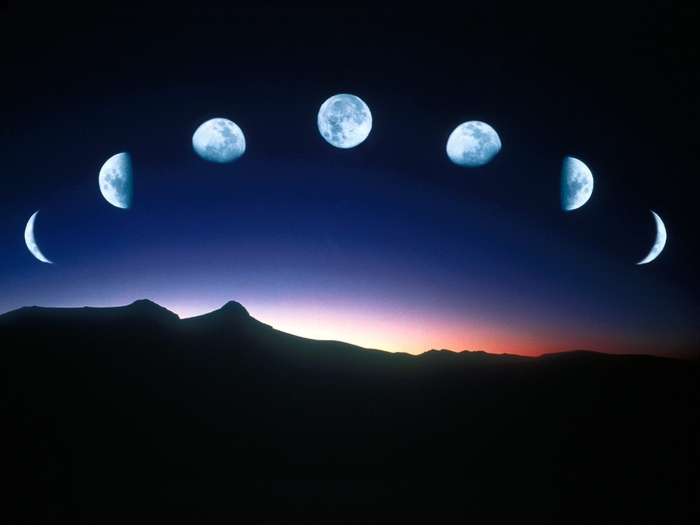 Азимут
Урок географии в 6-ом классе.
Автор: Ильичева Наталья Анатольевна, 
учитель географии ГОУ СОШ «Школа надомного обучения» № 367
Город Зеленоград
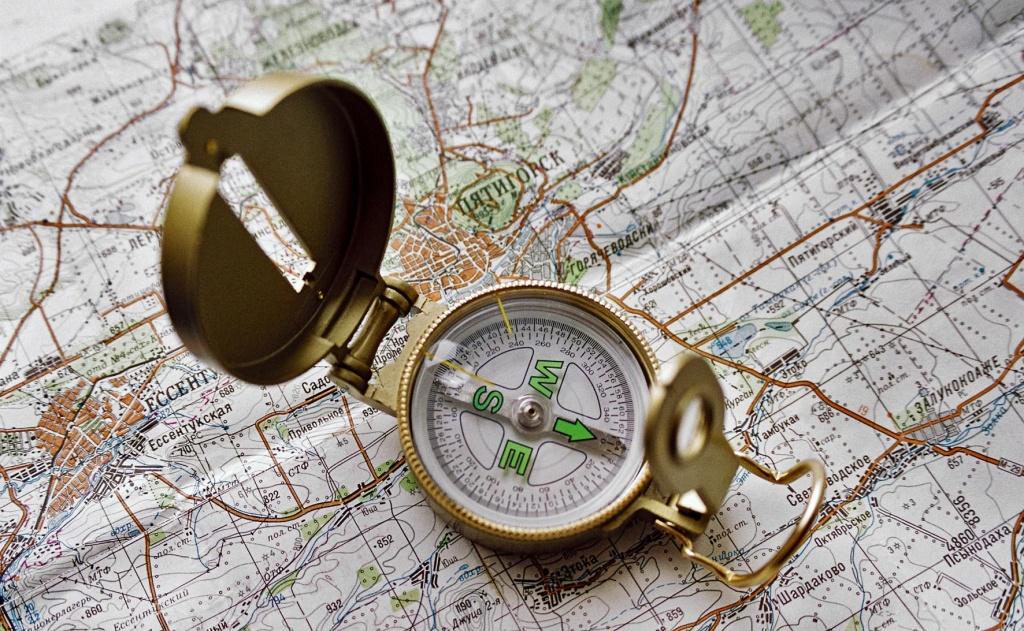 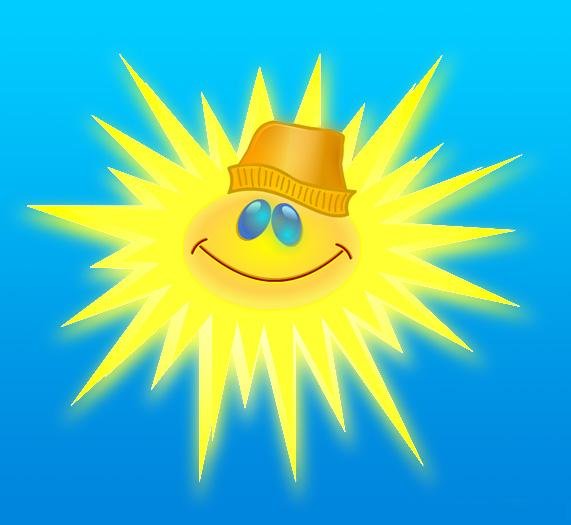 ОРИЕНТИРОВАНИЕ -
умение определять на местности стороны горизонта по компасу, Солнцу, звездам и местным признакам
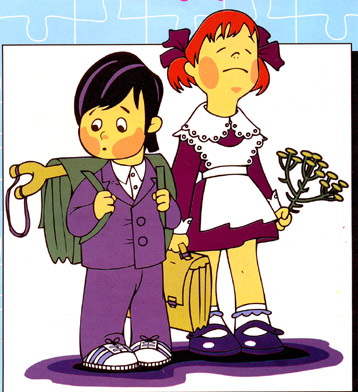 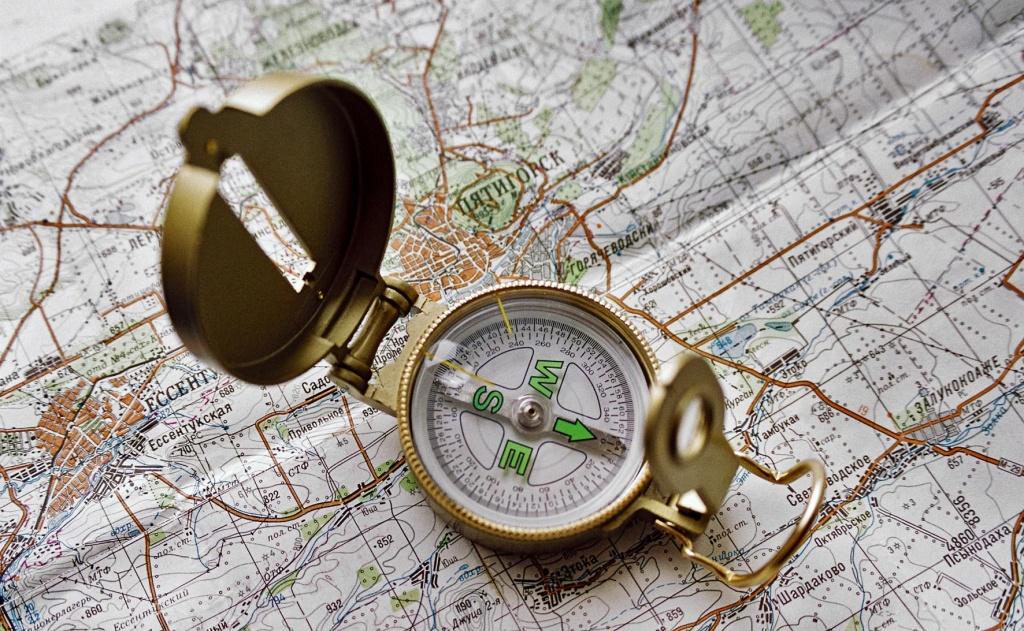 Ориентирами могут служить разнообразные «приметные» на местности объекты
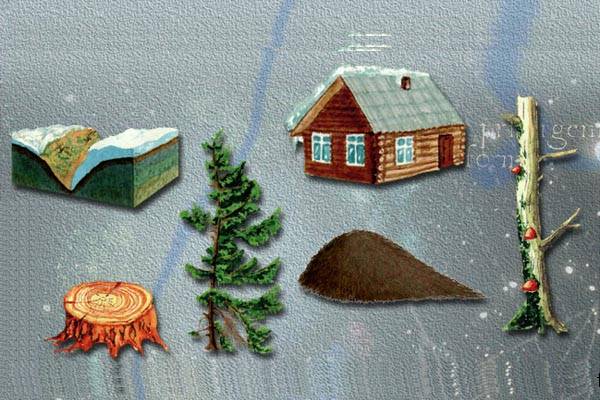 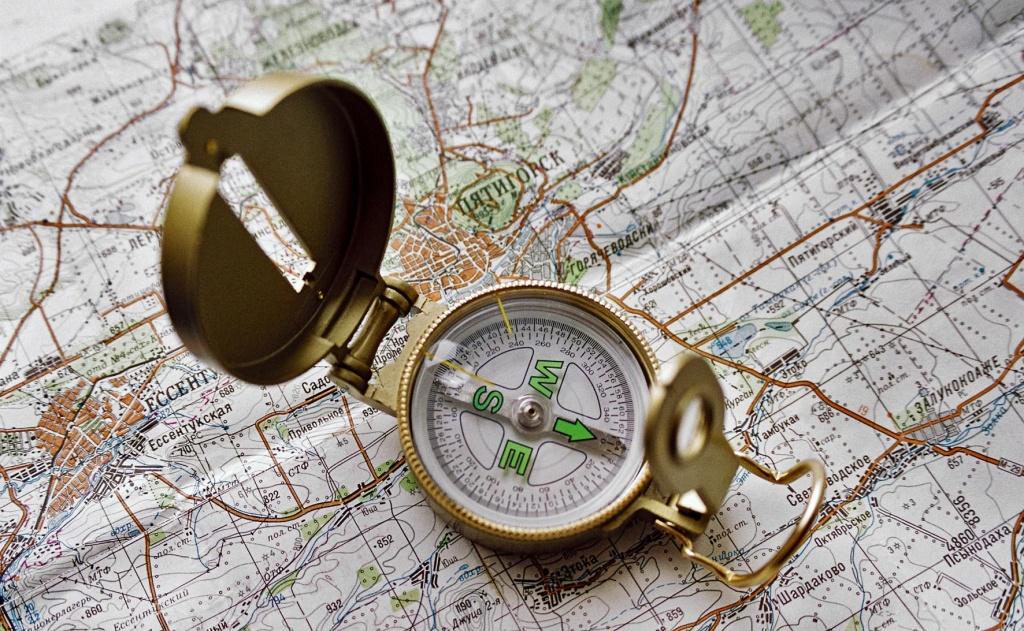 ОРИЕНТИРОВАНИЕ ПО ЗВЕЗДАМ
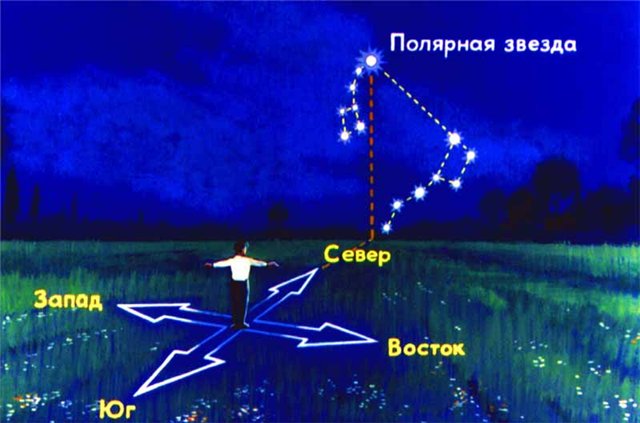 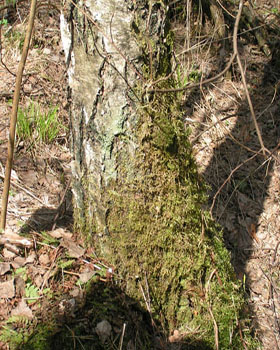 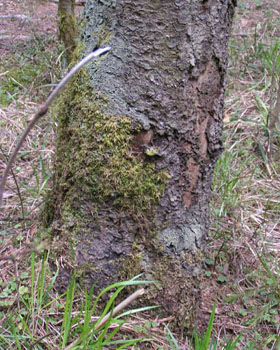 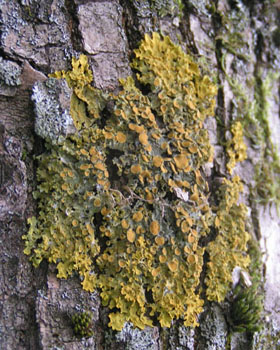 Мхи и лишайники растут на стволах деревьев с северной стороны.
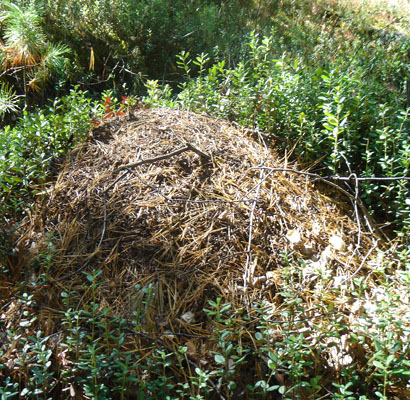 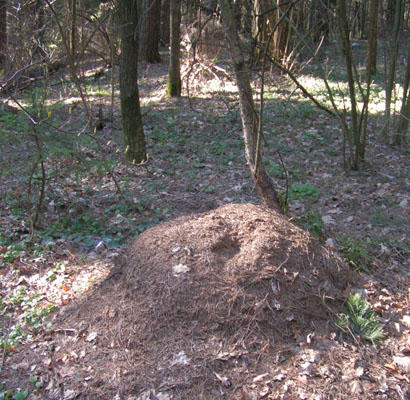 Если вы заблудились в лесу в пасмурный день и солнце скрыто за облаками, определить стороны горизонта можно по некоторым приметам. Так, муравьи часто строят муравейники около дерева или пня и всегда с южной стороны.
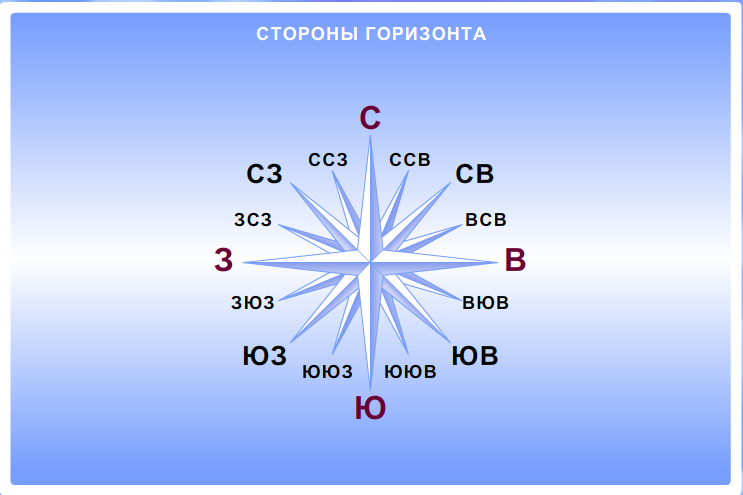 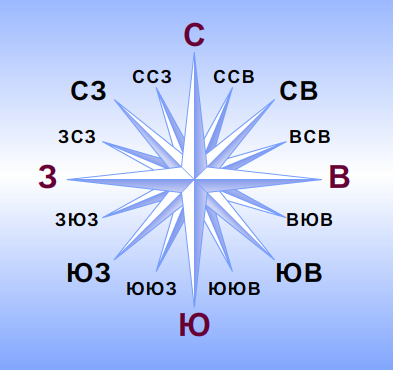 ОСНОВНЫЕ
ПРОМЕЖУТОЧНЫЕ
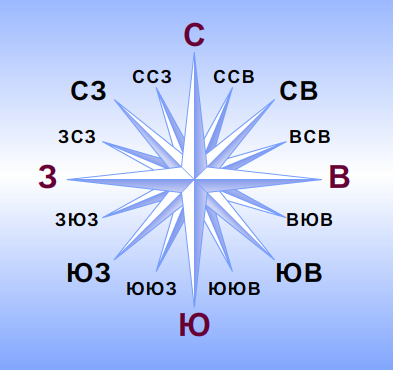 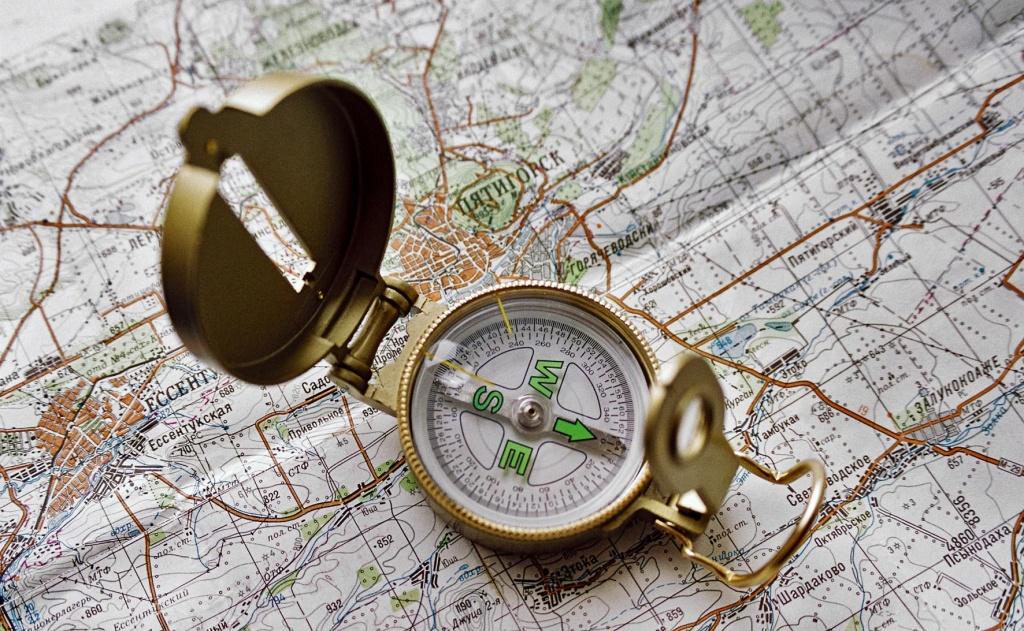 ОРИЕНТИРОВАНИЕ ПО КОМПАСУ
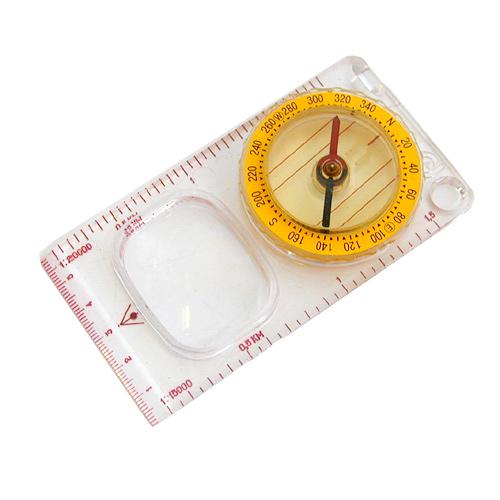 стрелка
По стране в поход идем — Друга мы с собой берем. Он не даст нам заблудиться, От маршрута уклониться. Нам покажет верный друг Путь на север и на юг.
шкала
Компас — прибор для ориентирования на местности. 
Стрелка компаса всегда показывает на север. Компасы бывают магнитные, гироскопические и электронные. Собираясь в поход, проверьте, работает ли ваш компас.
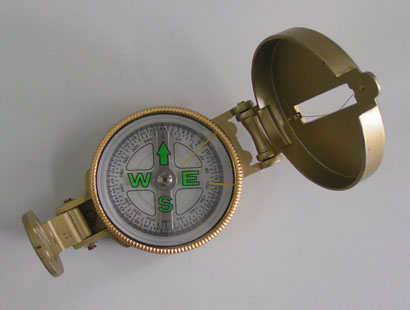 ПРАВИЛА РАБОТЫ С КОМПАСОМ
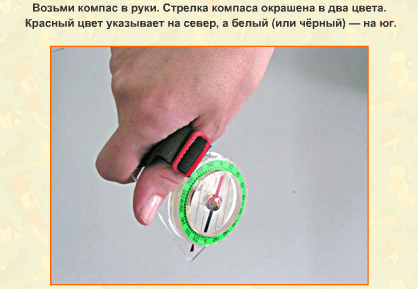 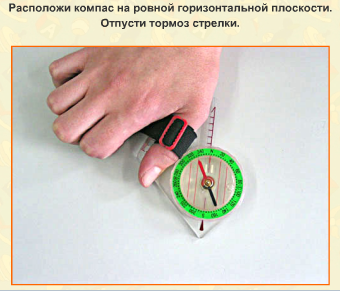 1.
2.
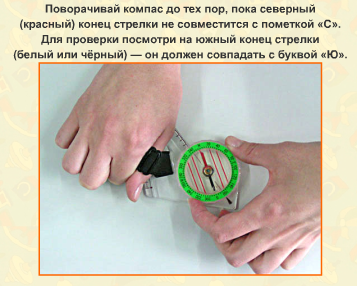 3.
АЗИМУТ
Посмотрите, что можете сказать?
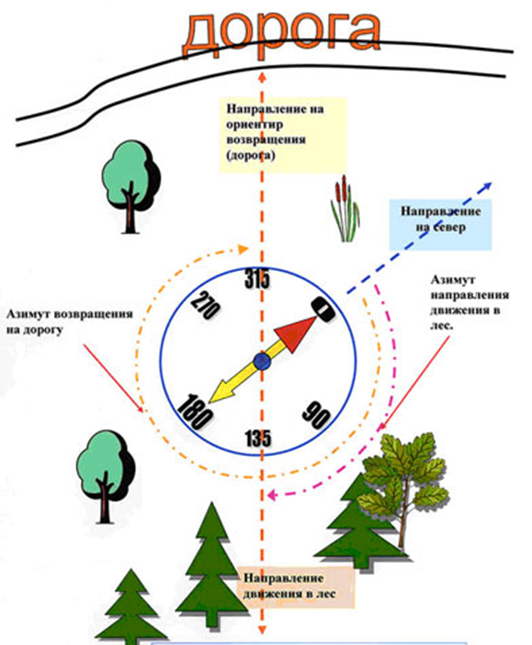 Покажите стороны горизонта на данной схеме.
Укажите величину угла на предмет (НА ДОРОГУ)
Мы с вами определили АЗИМУТ
Так что такое АЗИМУТ?
Азимут — это угол, отсчитанный по ходу движения часовой стрелки между направлениями на север и на ориентир. Азимут измеряется в градусах 
от 0° до 360°.
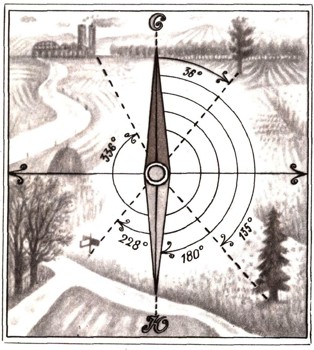 «Последовательность определения                          азимута»
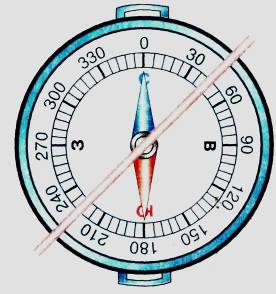 Поверни компас так, чтобы буква С совпала с концом магнитной стрелки.    
На стекло компаса положи гранёный карандаш по  направлению от центра к предмету.
По шкале компаса отсчитай величину дуги от   0º до линии направления на предмет. 
Возьми карандаш или линейку и определи азимут на предметы в классе: 
на окно, 
на дверь.
ОПРЕДЛИ АЗИМУТ НА ПРЕДМЕТ
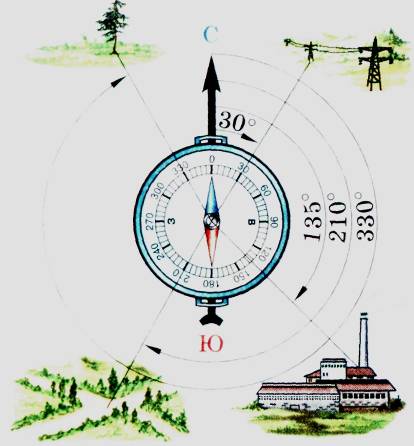 завод
высоковольтные
столбы 
дорога
дерево
Домашнее задание
Д/з § 6, Вопросы и задания

Творческое задание: составить задачу с азимутом